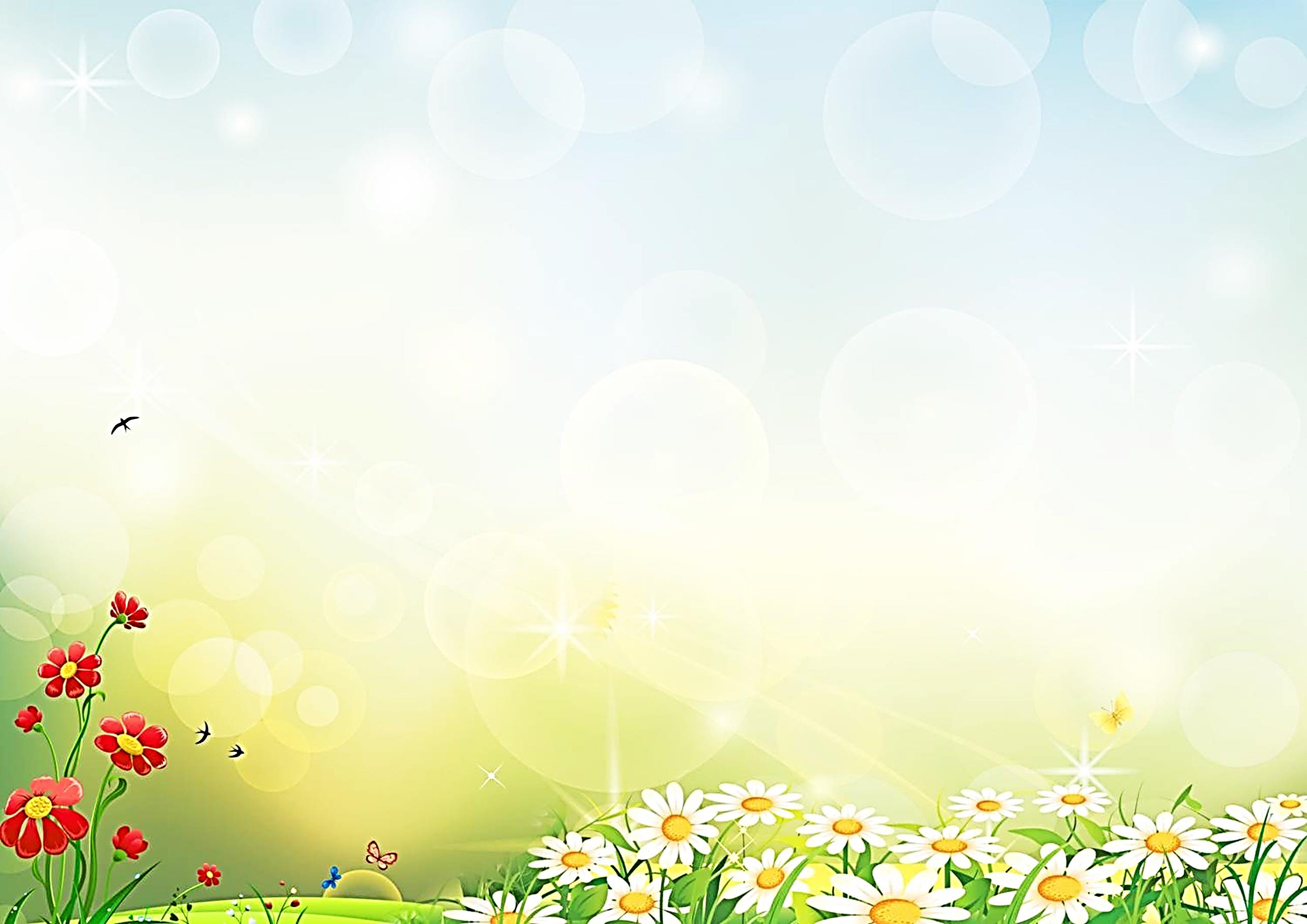 Ona tili
4-sinf
Mavzu: 
Matnda gaplarning o‘zaro bog‘lanishi
(356-358-mashqlar)
Mustaqil topshiriqni tekshirish:
355- mashq. Xonangiz va hovlingizning qanday ko‘rinishda  bo‘lishini  istaysiz?  „Mening  uyim – mening bog‘im“ mavzusida kichik hikoya yozing.
Mening  uyim – mening bog‘im
   Mening shinamgina hovlim bor. Hovlimda mevali daraxtlardan olma, nok, gilos ekilgan.
Har bahorda oilamiz bilan hovlimizdagi  
   gulzorga chiroyli gullar ekamiz. Ularni  
     singlim bilan parvarish qilamiz. Gullar  
       ochilganda barchamiz uning 
         go‘zalligidan zavqlanamiz.
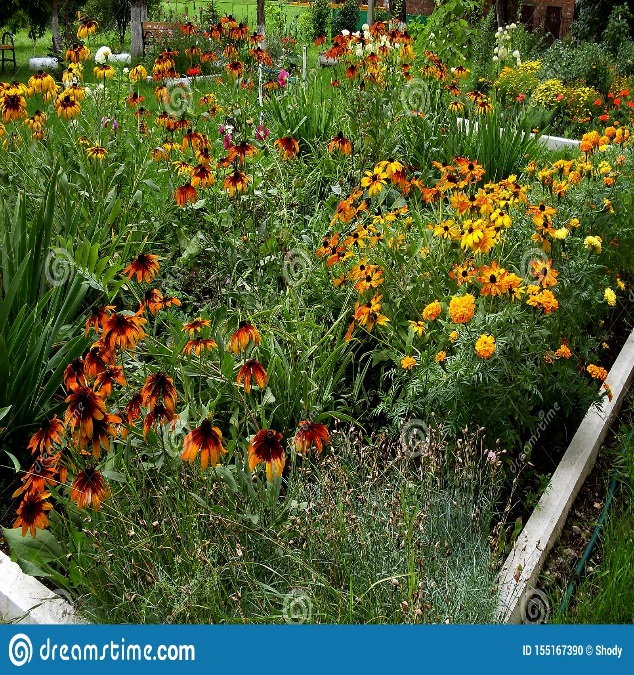 Yodda 
tuting!
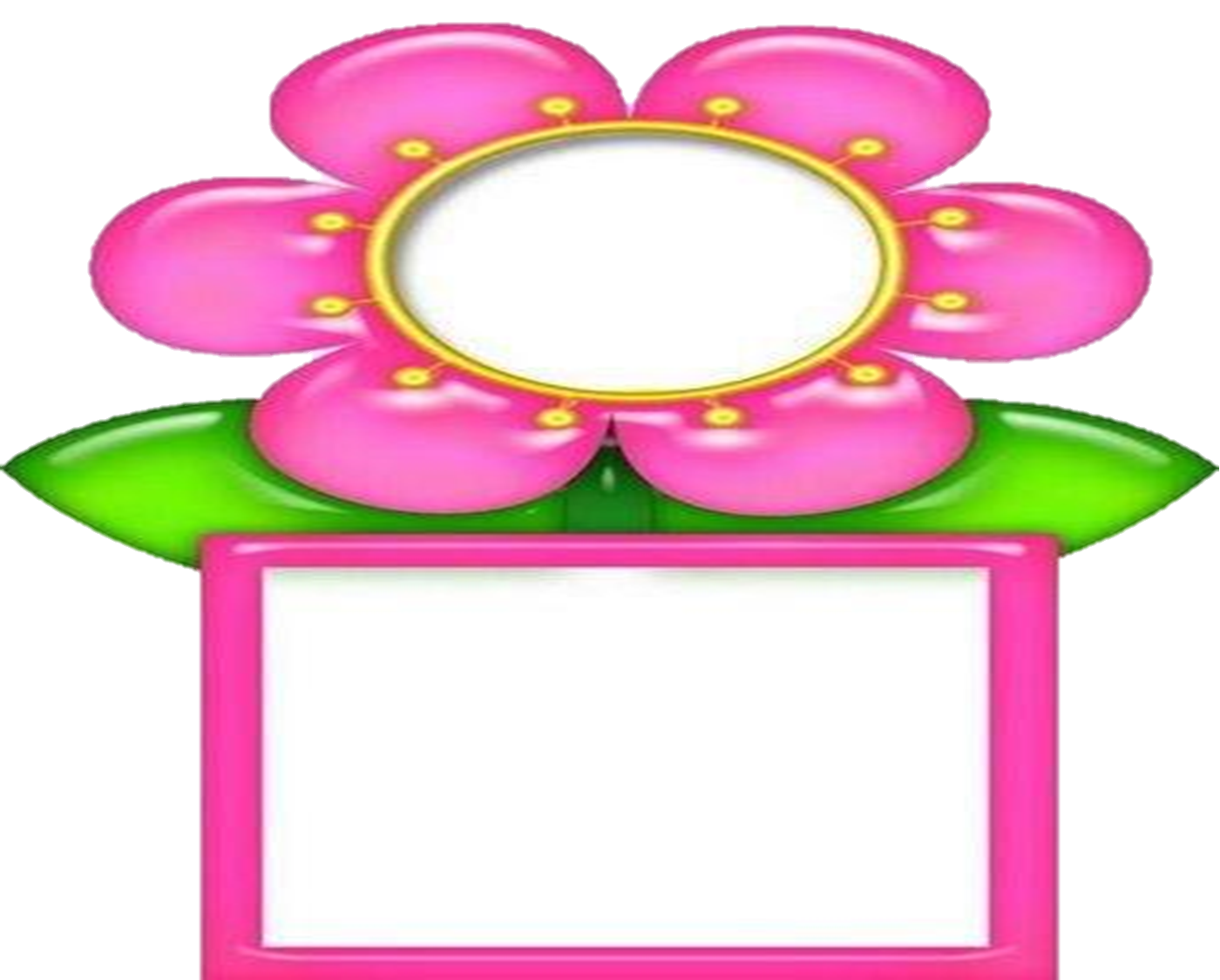 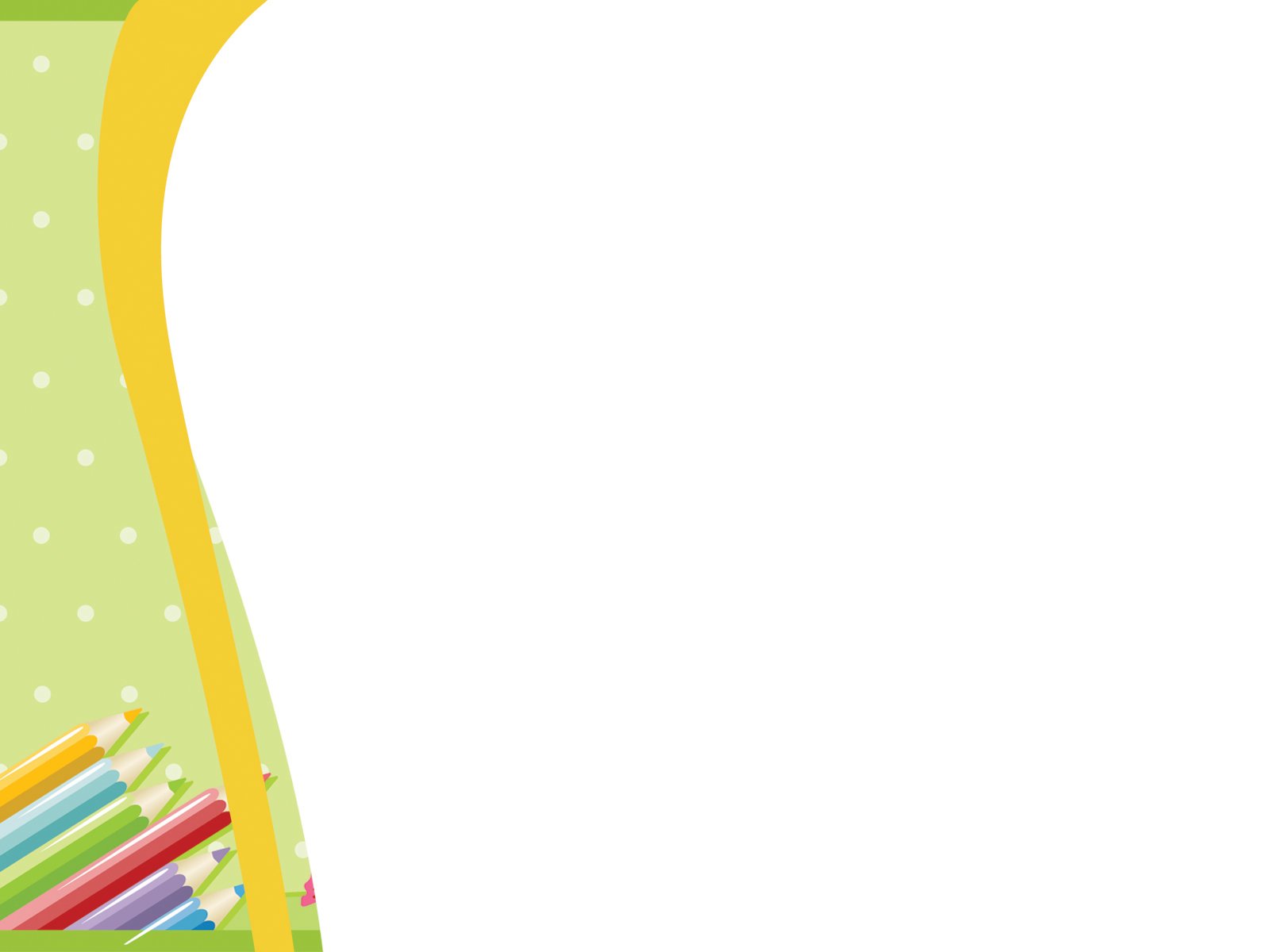 atir,  mix, kiyik
Ba’zi so‘zlarda i unlisi bilinar-bilinmas talaffuz qilinsa ham yozuvda saqlanadi.
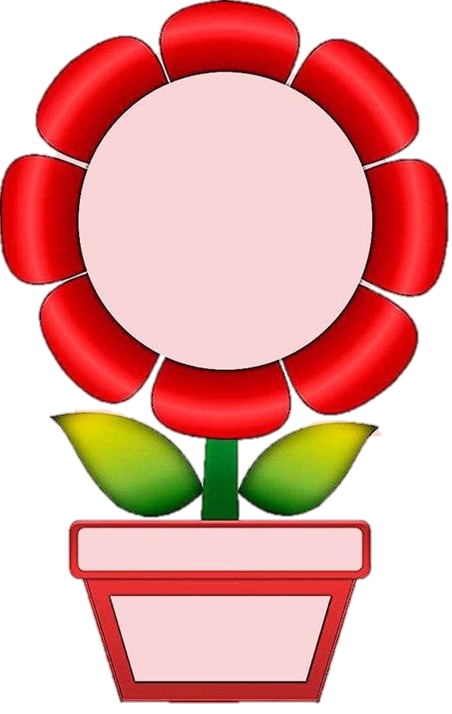 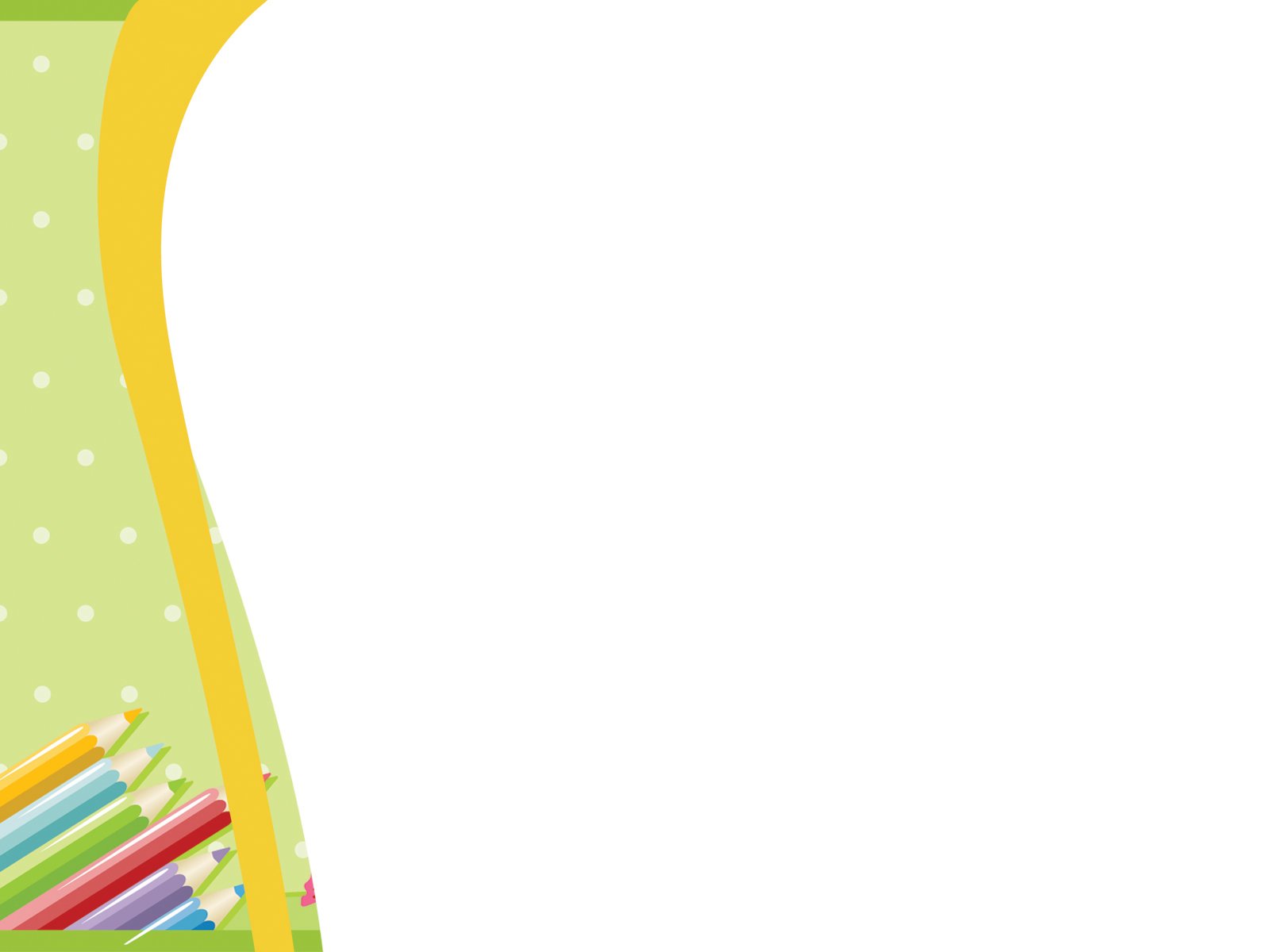 O‘zlashma so‘zlarda o unlisi
 i yoki o‘ tarzda aytilsa ham, 
o yoziladi.
O unlisi boshqa tillardan kirgan ba’zi so‘zlarda  a singari        talaffuz etiladi 
ammo o yoziladi.
foto, aktyor, kompas
motor, kislorod,okean
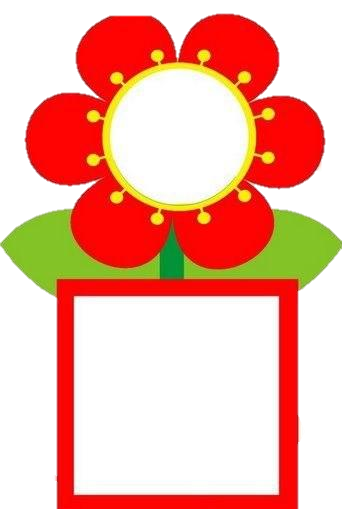 muhit, mumkin,
 kulgi
Ikki bo‘g‘inli so‘zlarning birinchi bo‘g‘inidagi u  unlisi ta’sirida ikkinchi  bo‘g‘indagi i unlisi u kabi talaffuz qilinsa ham, i yoziladi.
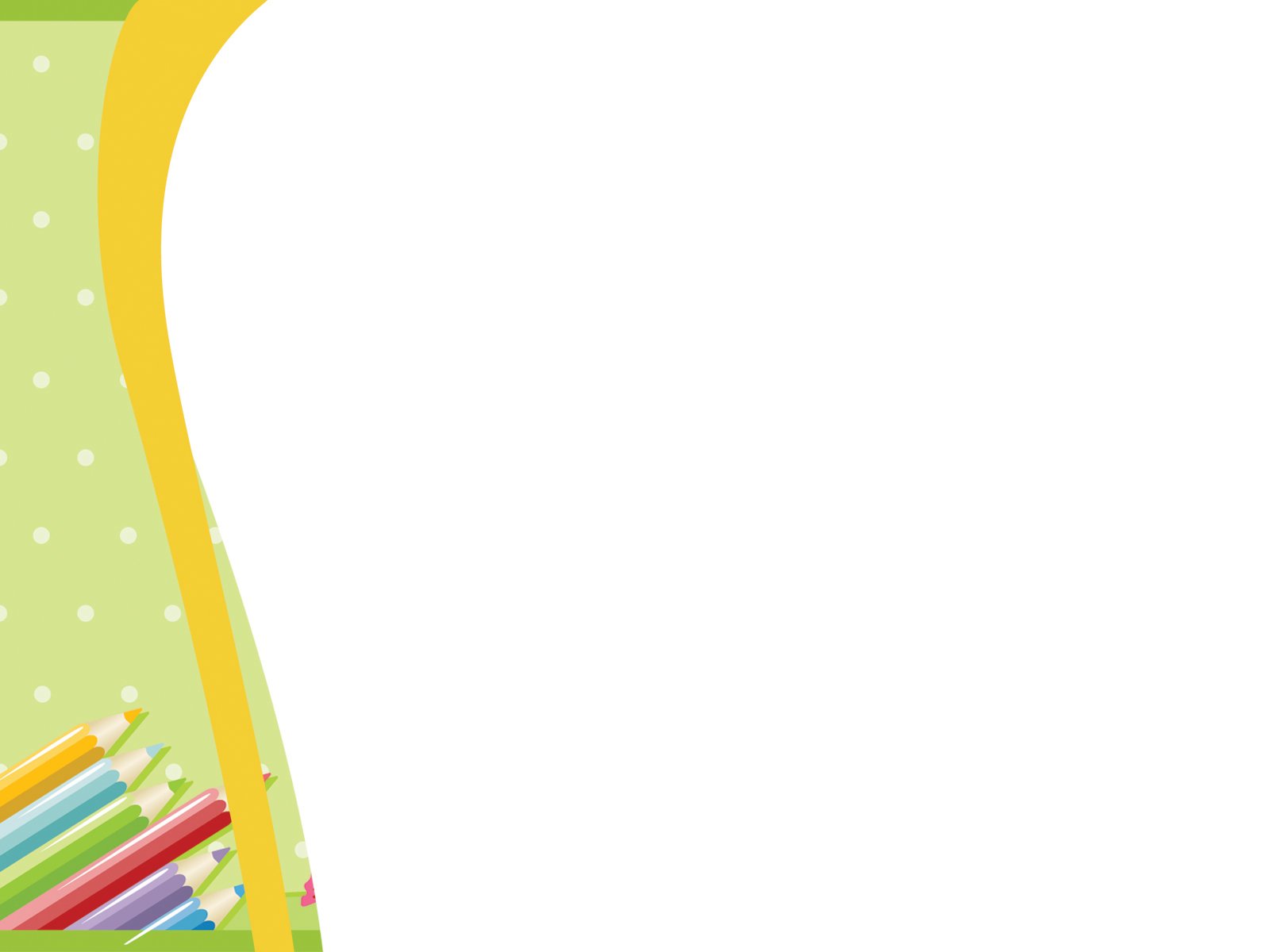 buyruq, burun, 
butun, tuxum
Birinchi bo‘g‘inida u bo‘lgan so‘zlarni ikkinchi bo‘g‘inidagi  u unlisi i tovushiga moyil aytilsa ham, u yoziladi.
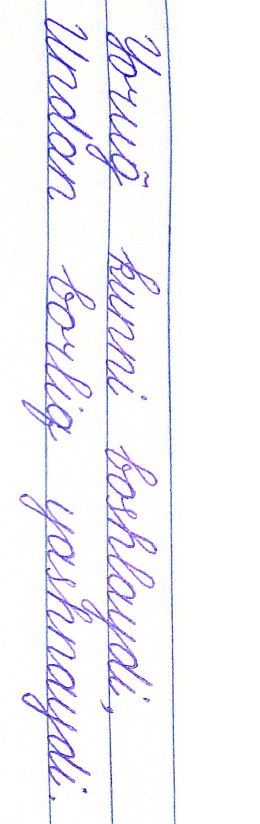 Husnixat daqiqasi
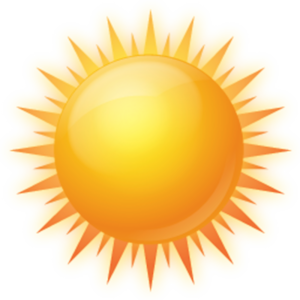 356- mashq. O‘qing. Matnda qaysi fasl tasviri berilgan? 
     Quyosh charaqlab nurini sochmoqda. Uning nuri shunday yoqimliki, undan dov-daraxtlar yayramoqda. Daraxtlar qizg‘ish tusga kiryapti. Maysalar nish uryapti. Hamma yoqqa o‘t-o‘lanlarning yoqimli hidi taralmoqda. 
Osmonda yakka-yakka oppoq bulutlar quvlashmachoq o‘ynashmoqda. (M. Тursunovdan)
_____
_______
_____
__
_____
_____
_____
_____
Ko‘chiring. Tabiat tasvirida qo‘llangan so‘zlarning tagiga chizing. Matn asosida rasm chizing.
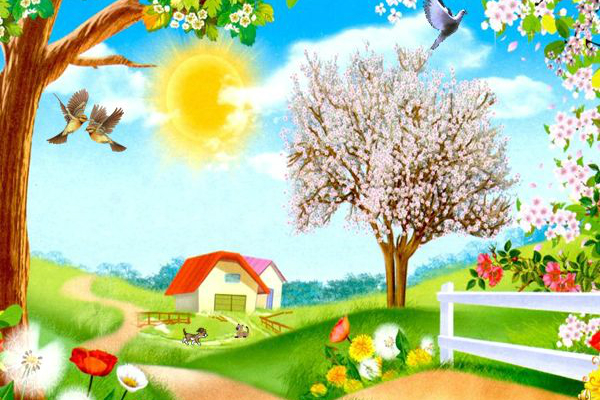 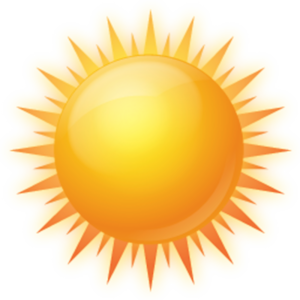 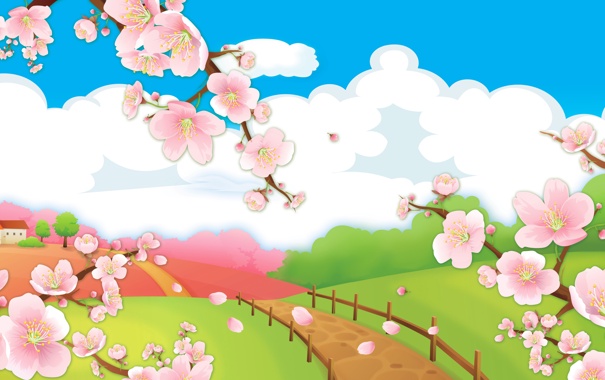 357- mashq. O‘qing. She’r kimning tilidan aytilgan?
     Talpinaman quyoshga
           Ona-Vatan bag‘rida
           Ulg‘ayaman baxtiyor.
           Muncha suluv, bepoyon
           O‘zbekiston gul – diyor.
           Sirdosh bo‘lgim keladi
           Har giyohga, har toshga,
           Zamin mehriga qonib,
           Talpinaman quyoshga.         Muqimjon Qodirov
(sifat)
(ot)
(ot)
(ot)
Ko‘chiring. Ohangdosh so‘zlarning turkumini ayting.
suluv
go‘zal
chiroyli
ko‘rkam
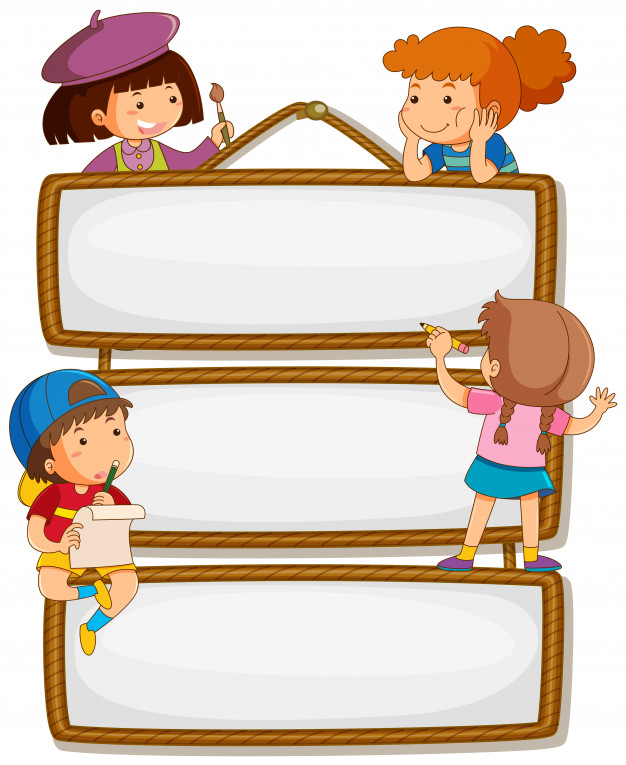 o
sam . lyot  
avtom . bil 
no‘x . t
o
a
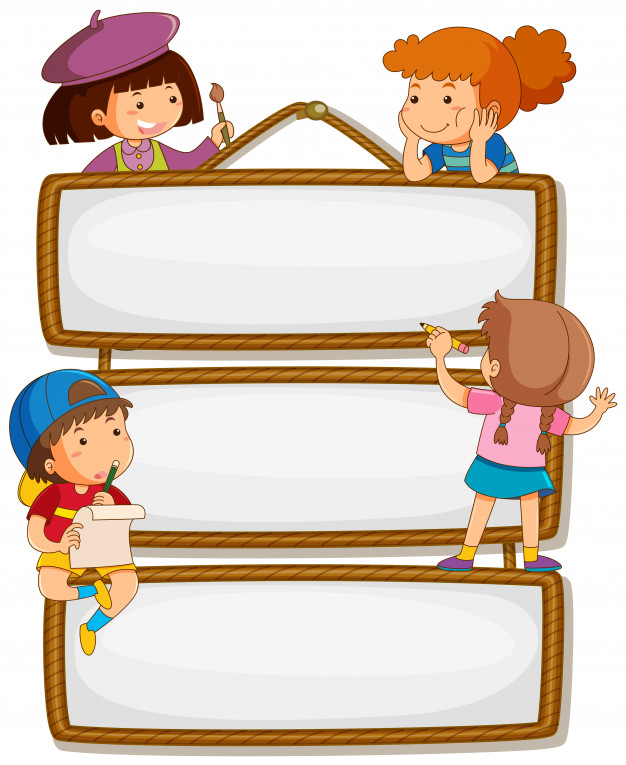 t . rozi
 m . tor 
agr . nom
a
o
o
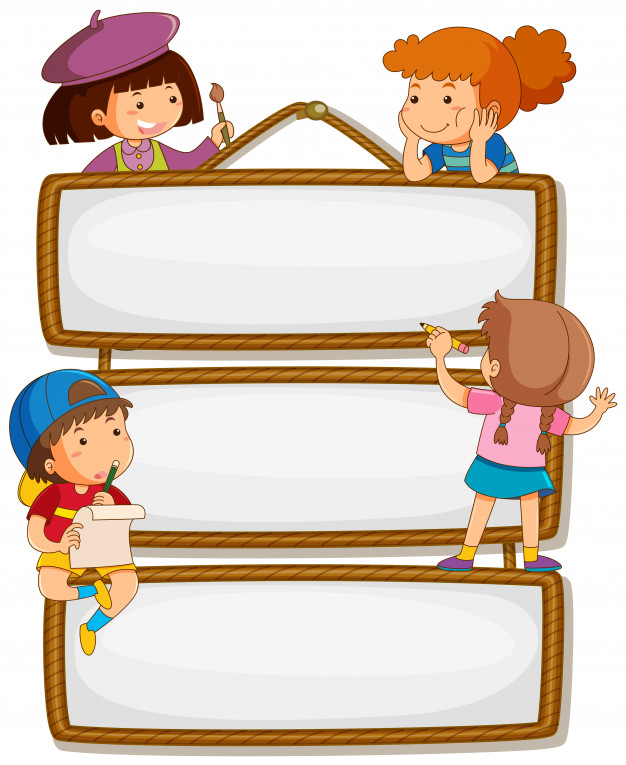 huq . q 
tumsh . q  
buyr . q
u
u
u
Bugun darsda:
Bugun ona tili darsida nimalarni bajardik?
Bugun ona tili darsida aytilishi va yozilishida farq qiluvchi so‘zlarga doir bilimlarni esga oldik.
Darslikdagi mashqlarni bajardik.
Bahor faslini tasvirlab rasm 
chizdik.
Mustaqil topshiriq:
358- mashq. Matn mazmunini qayta hikoyalang. Tabiatni tasvirlashda matndagi so‘zlardan foydalaning. 
      Quyosh baland-baland daraxtlar ortiga  
    berkindi. 
     Atrofni qorong‘ilik qopladi. Onasining qanoti 
       ostidagi Chumchuqcha so‘radi:                           
         – Ayajon, Oftoboy yaxshimi?
           – Bolajonim, Oftoboy saxiy. U erta tongda
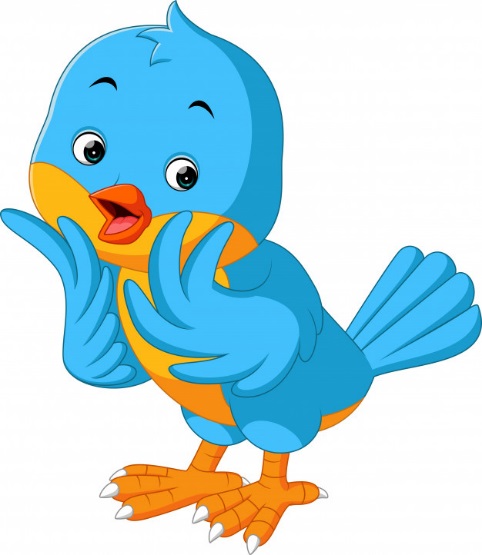 tog‘larning orqasidan mo‘ralaydi. „Kim uyg‘ondi, kim uyg‘onmadi?“ deb so‘raydi Oftoboy. „Hamma uyg‘ondi“ deb qushlar sayrashadi.

Ayasining gapini husnixat bilan ko‘chiring.     
   Matnda gaplar o‘zaro qanday bog‘langan?
     Saxiy so‘ziga ma’nodosh va zid ma’noli 
      so‘zlar toping.
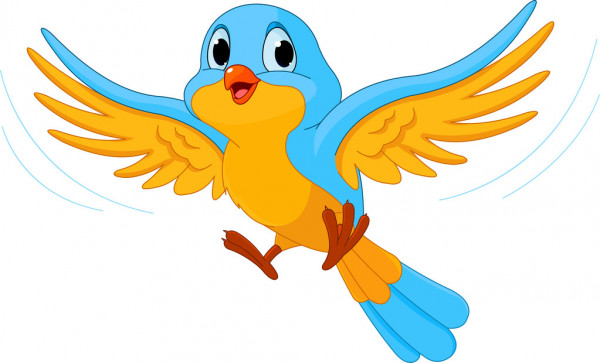 Salomat 
bo‘ling!